Algebra mini assessment FOUNDATION tier
Practice Test

https://qualifications.pearson.com/en/qualifications/edexcel-gcses/mathematics-2015/summer-2021-support.html
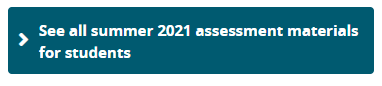 Foundation Algebra revision checklist
Simplify expressions
Linear (arithmetic) sequences
Solve linear equations and inequalities
Coordinates
Conversions diagrams 
Substitution
Straight line graphs
Expand and factorise
Rearrange formulae
Solve simultaneous linear equations